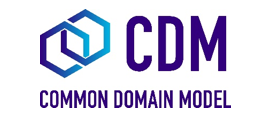 Asset Refactor Task Force
Updates on 20 June 2024
Progress Tracker & Agenda
4 April
Introduction to Asset data type, changes to Observable and Index, refactored identifiers: Identifier and AssetIdentifier.
11 April
ART-04:  Remodelling of Basket, ART-05:  Assets and AssetBase.
Requirements for DSL enhancement 
18 April
Discuss outstanding questions on Asset & Product.
25 April
Agree need for Asset, Basket, AssetPool, ListedDerivative
2 May
Finalise Asset, Introduce TransferableProduct.
9 May
TransferableProduct and negotiated nonTransferableProduct.
New BuySellPayout.
16 May
Mark to market on progress & Task Force scope.
23 May
Re-visit objectives and rationale for refactoring.
Refactored examples: Security Lending.
30 May
Preparatory PRs.
Payouts & Commitments
Product Qualification.
6 June
Scope of first full PR.
Development plans.
13 June
Update on Product hierarchy.
Phase 1 changes.
20 June
Securities Financing Qualification
Updates to Phase 1 release: PR #2997


Materials
Agenda:  GitHub issue 2955.
2
Product Qualification
Hypotheses
There is no way to unique identify and differentiate between security lending and repos looking purely at the Economic Terms.
Legal agreement can also not be used (as both are sometimes executed using the same agreements).
Whether something is a repo or a lend is actually decided when the trade is incepted – and therefore can be considered a trade attribute rather than a product attribute.
Therefore, a simple indicator or enumerator should be used to drive the differentiation.
Options:
Add such an indicator to the EconomicTerms and use in the existing Product Qualification logic. 
Add the indicator at a Trade level (ie Trade Type?); differentiation will be separated from Product Qualification.
Design a hybrid that combines aspects of both (feasible?).
New Approach
Refactor the Asset Payouts to use TransferableProduct.
Opportunity to use refactoring to distinguish between products?
Recap
Modelling financial products with contractual terms
Issue #2216 Add contractDetails to product.
Conclusion was that two layers of “product” are required:
One with economic terms only, still in the Product namespace, aligned with current modelling.
One with economic terms, further wrapped with legal terms, in the LegalAgreement namespace.
Security Financing
Issue #2161 Security Lending Qualification function issue.
CDM 5 cannot differentiate between Repo and Security Lending (both look the same and qualify as SecuritiesFinance).
Cannot use the current payout structure. 
There is no consistent legal agreement which can be used.

Agreed work
Requirement is to enhance qualification logic to support additional terms.
This includes the “two-layer product” and potentially additional indicators.
Change the productTaxonomy -> Source values to ICMA for Repo and BuySellBack, and ISLA for Security Lending.
3
Current: Security Repo Qualification
Current State
TradableProduct
Product
ContractualProduct
ProductTaxonomy
EconomicTerms
Payout
InterestRatePayout
PayerReceiver
PriceQuantity
PrincipalPayment
RateSpecification
Collateral
CollateralPortfolio
CollateralPosition
Product
CollateralProvisions
EligibleCollateral
Treatment
TradeLot
PriceQuantity
Current model uses  [source: Visualisation samples in the CDM]
EconomicTerms / InterestRatePayout 
Collateral / AssetPayout
Current Qualification logic:

func Qualify_SecuritiesFinance: <"Qualifies a product as generic Securities Finance; eg Securities Lending or Repurchase Agreement."> ... set is_product:   economicTerms -> payout -> interestRatePayout only exists   and economicTerms -> payout -> interestRatePayout count = 1   and economicTerms -> collateral -> collateralPortfolio ->    
       collateralPosition -> product -> contractualProduct ->   
       economicTerms -> payout -> assetPayout only exists
Current State
InterestRatePayout
Defines the repo rate and payment details
Current State
Product
ContractualProduct
EconomicTerms
Payout
AssetPayout
SecurityInformation
Security
ProductIdentifier
4
Proposed: Security Repo Qualification
Current State
TradableProduct
Product
ContractualProduct
ProductTaxonomy
EconomicTerms
Payout
InterestRatePayout
PayerReceiver
PriceQuantity
PrincipalPayment
RateSpecification
Collateral
CollateralPortfolio
CollateralPosition
Product
CollateralProvisions
EligibleCollateral
Treatment
TradeLot
PriceQuantity
Current model uses  [source: Visualisation samples in the CDM]
EconomicTerms / InterestRatePayout 
Collateral / AssetPayout
Current State
InterestRatePayout
Defines the repo rate and payment details
Refactored State
Security Collateral
TransferableProduct
Security
Identifier
5
Current: Security Lending Qualification
Current State
TradableProduct
Product
ContractualProduct
ProductTaxonomy
EconomicTerms
Payout
AssetPayout
PayerReceiver
SecurityInformation
Collateral
CollateralPortfolio
CollateralPosition
Product
CollateralProvisions
EligibleCollateral
Treatment
TradeLot
PriceQuantity
Current model uses
EconomicTerms / AssetRatePayout 
Collateral / AssetPayout
Current Qualification logic:

func Qualify_SecuritiesFinance: <"Qualifies a product as generic Securities Finance; eg Securities Lending or Repurchase Agreement."> ... set is_product:   economicTerms -> payout -> interestRatePayout only exists   and economicTerms -> payout -> interestRatePayout count = 1   and economicTerms -> collateral -> collateralPortfolio ->    
       collateralPosition -> product -> contractualProduct ->   
       economicTerms -> payout -> assetPayout only exists
Current State
Security
Defines the details of thesecurity being lent
Current State
Product
ContractualProduct
EconomicTerms
Payout
AssetPayout
SecurityInformation
Security
ProductIdentifier
6
Proposed: Security Lending Qualification
Current State
TradableProduct
Product
ContractualProduct
ProductTaxonomy
EconomicTerms
Payout
AssetPayout
PayerReceiver
SecurityInformation
Collateral
CollateralPortfolio
CollateralPosition
Product
CollateralProvisions
EligibleCollateral
Treatment
TradeLot
PriceQuantity
Proposed model uses
EconomicTerms / AssetRatePayout 
Collateral / TransferableProduct
Current Qualification logic:

func Qualify_SecuritiesFinance: <"Qualifies a product as generic Securities Finance; eg Securities Lending or Repurchase Agreement."> ... set is_product:   economicTerms -> payout -> interestRatePayout only exists   and economicTerms -> payout -> interestRatePayout count = 1   and economicTerms -> collateral -> collateralPortfolio ->    
       collateralPosition -> product -> contractualProduct ->   
       economicTerms -> payout -> assetPayout only exists
Current State
Security
Identifier
Defines the details of thesecurity being lent
Current State
Product
ContractualProduct
EconomicTerms
Payout
AssetPayout
SecurityInformation
Security
ProductIdentifier
Refactored State
Cash Collateral
TransferableProduct
Cash
Currency
OR
Security Collateral
TransferableProduct
Security
Identifier
7
Qualification: next steps
Propose:
Get clarity and samples of current modelling
Refactor to Transferable Product approach
Identify additional attributes to differentiate
Current State
Refactored State
8
Development Contribution for Asset Refactoring:  Phase 1
Scope of Phase 1
Asset	
Index		 
Identifier	
Transfer
TransferableProduct
SettlementCommitment

Changes for the above scope have been completed in Rosetta using the new Rune DSL enhancements.
Rune DSL pending review with the Technical Architecture Review Group.

Contribution details:
Rosetta:  “lionel smith-gordon Phase1 of ARTForce”this contribution will show errors where Choice is used
PR:  https://github.com/finos/common-domain-model/pull/2997
9
Release for Asset Refactoring:  Phase 1  – updated
Asset		
Implement Asset and Instrument as Choice data types.
Implement InstrumentBase.
Refactor Loan and ListedDerivative to extend InstrumentBase rather than AssetBase.
type AssetBase:  
    identifier AssetIdentifier (0..*)  
    taxonomy Taxonomy (0..1) 

type InstrumentBase extends AssetBase:  
    isExchangeListed boolean (1..1)  
    exchange LegalEntity (0..*)  

    condition ExchangeListed:  
        if isExchangeListed
        then exchange exists
        else exchange is absent

type Loan extends InstrumentBase:
    borrower LegalEntity (0..*) 
    lien string (0..1) 
    facilityType string (0..1) 
    creditAgreementDate date (0..1) 
    tranche string (0..1)

type ListedDerivative extends InstrumentBase:
    expiration string (1..1)
    optionType OptionTypeEnum (0..1)
    strike string (0..1)

    condition Options:  
        if optionType exists
        then strike exists
        else strike is absent
choice Asset:  <"An Asset is defined something that can be owned and transferred in the financial markets. As a choice data type, one and only one of the  attributes must be used. Cash: An Asset that consists solely of a monetary holding in a currency. Commodity: An Asset comprised of raw or refined materials or agricultural products, eg gold, oil or wheat. DigitalAsset An Asset that exists only in digital form, eg Bitcoin or Ethereum; excludes the digital representation of other Assets. Instrument: An asset that is issued by one party to one or more others; Instrument is also a choice data type.">
    Cash
    Commodity
    DigitalAsset
    Instrument
choice Instrument:  <"A type of Asset that is issued by one party to one or more others. ListedDerivative: A securitized derivative on another asset that is created by an exchange. Loan: An Asset that represents a loan or borrow obligation. Security: An Asset that is issued by a party to be held by or transferred to others.">
    ListedDerivative 
    Loan
    Security
10
Release for Asset Refactoring:  Phase 1  – updated
Identifier		 
Asset data types use the new AssetIdentifier via AssetBase (in the CDM 6.0.0-dev46 release).

Transfer		
Refactor Transfer to act upon an Asset, not Observable (changed in TransferBase).
Update the function Qualify_SecuritySettlement to reflect new position of Security in Asset.
Update the function Qualify_SecurityTransfer to reflect new position of Security in Asset.

SettlementCommitment	 
Create InstrumentProduct as a type of Product which is an Instrument asset (eg security, loan or listed derivative) with added EconomicTerms.
Create TransferableProduct which is either an Asset or an InstrumentProduct.
Create a simple new commitment data type – SettlementCommitment – for cash settlement which contains the attribute TransferableProduct. 
No changes to other constructs and modelling of payouts.
Example of change
Before
transfer -> observable -> productIdentifier

After
transfer -> asset -> Instrument -> Security -> productIdentifier
type TransferableProduct:  
    asset Asset (1..1)
    economicTerms EconomicTerms (0..1)

type SettlementCommitment extends PayoutBase:
    transferableProduct TransferableProduct (1..1)
11
Release for Asset Refactoring:  Phase 1  – no changes
Index		
Refactor IndexBase.
Refactor Index as Choice data type.
New data types: FloatingIndex, InflationIndex, EquityIndex, OtherIndex. 
Rename CreditIndexReferenceInformation to CreditIndex.
Refactor product qualification where Index data types are an underlier.  Example below to qualify a product as Interest Rate based on the Payout or the use of an interest rate index in the option underlier:
type IndexBase extends Identifier: <"Identifies an index by referencing a product identifier.">
    name string (0..1)  <"A description of the Index.">
    provider string (0..1) <"The organisation that creates or maintains the Index.">
    assetClass AssetClassEnum (0..1) <"The Asset Classs of the Index.">
choice Index: <"Defines the different types of Index.">
    CreditIndex
    EquityIndex
    FloatingIndex
    InflationIndex
    OtherIndex

type FloatingIndex extends IndexBase:  <"Specification of the floating rate index details.">
    floatingRateIndex FloatingRateIndexEnum (1..1) <"The reference index that is used to specify the floating interest rate.">
        [metadata scheme]
    indexTenor Period (0..1) <"The ISDA Designated Maturity, i.e. the floating rate tenor.">
    condition InterestRateAssetClass:
        assetClass = AssetClassEnum -> InterestRate
type InflationIndex extends IndexBase:  <"Specification of the inflation index details.">
    inflationRateIndex InflationRateIndexEnum (1..1) <"The reference index that is used to specify the inflation interest rate.">
        [metadata scheme]
    condition InterestRateAssetClass:
        assetClass = AssetClassEnum -> InterestRate
Previous syntax

set is_product:
    economicTerms -> payout -> interestRatePayout only exists
    or optionUnderlier -> index -> productTaxonomy ->           primaryAssetClass any = AssetClassEnum -> InterestRate

New syntax, using the deep path operator

set is_product:
    economicTerms -> payout -> interestRatePayout only exists
    or optionUnderlier -> index ->> assetClass 
       = AssetClassEnum -> InterestRate
12
Example of SettlementCommitment for a Cash FX Trade
Example of a SettlementCommitment being used with a TransferableProduct to effect the purchase of a Cash currency Asset.
Party1 pays $1,000 and receives €918 from Party2.
The TransferableProduct in the BuySellPayout defines WHAT is being bought – ie EUR-denominated cash to the receiver.
The TradeLot defines HOW MUCH, the Price and Quantity of the purchase, ie what exchange rate and how much is paid by the buyer.
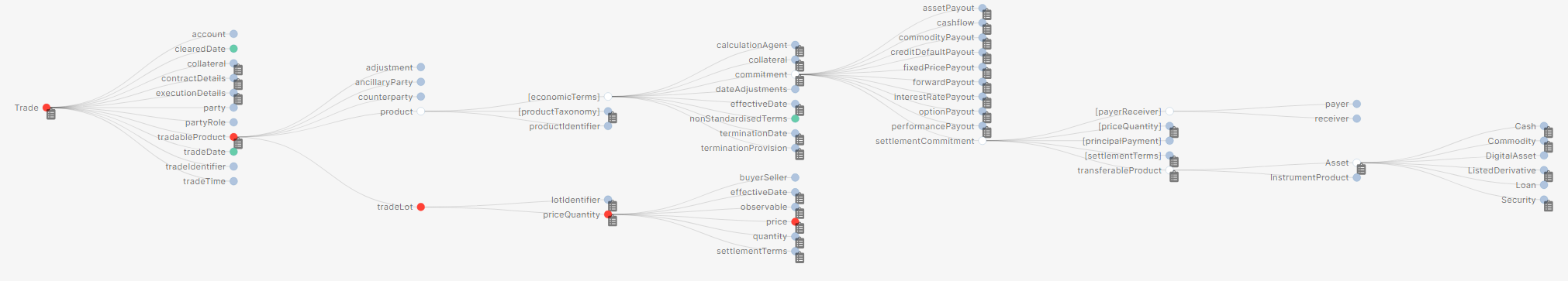 New Commitment Structure
References to the TradeLot
Payer: “Party1”
Receiver: “Party2”
Cash: “EUR”
Exchange Rate:
“0.91863”
Unit:  “USD”
Quantity:
“1000”
13
Example of an FX Option using the Option Payout structure and refactored Asset underlier
Current State

TradableProduct
Product
ContractualProduct
ProductTaxonomy
ProductIdentifier
EconomicTerms
Payout
OptionPayout
PayerReceiver
SettlementTerms
BuyerSeller
Underlier
ExerciseTerms
Strike – StrikePrice
TradeLot
PriceQuantity
Counterparty
Counterparty
FX Options are modelled using OptionPayout
Refactoring changes the underlier only
The OptionPayout WHAT is being bought – ie an option to receive an AUD-denominated Cash Asset.
The TradeLot defines HOW MUCH, the Price and Quantity of the purchase, ie the price of the trade and how much is paid by the buyer.
Current State
ForeignExchange
exchangedCurrency1
PayerReceiver		Party1/Party2
PriceQuantity 
QuantitySchedule		750,000
Unit		Currency AUD
exchangedCurrency1
PayerReceiver		Party2/Party1
PriceQuantity 
QuantitySchedule		3,690,000
Unit		Currency USD
Target State
Asset
Cash
PayerReceiver		Party1/Party2
PriceQuantity 
QuantitySchedule		750,000
Unit		Currency AUD

PriceQuantity 
QuantitySchedule		3,690,000
Unit			Currency USD
14
Development Release for Asset Refactoring:  Phase 2 – provisional
Updated scope on 14 June
Basket		ART-3.09
Refactor Basket inheritance so not from ProductBase.
Refactor use of an identifier for Basket.
Refactor basketConstituent to be an Observable, not a Product.
Refactor product qualification where Basket is an underlier.
Observable	ART-3.05 
Refactor Observable (using Choice *) including: 
Replacing FloatingRateOption by Index.
Replacing ProductIdentifier by Asset.
Removing Commodity.
Adding Basket.
Add AssetIdentifier to Observable
Refactor product qualification where Observable is an underlier.
Update ObservationTerms to make more consistent:
Rename pricingTime as observationTime
Rename pricingTimeType as observationTimeType.
Commodity	ART-3.06
Commodity extends AssetBase rather than ProductBase.
Refactor product qualification where Commodity is an asset underlier. 
Security		ART-3.07  ​
Security extends InstrumentBase rather than ProductBase.
Remove EconomicTerms from Security.
Refactor product qualification where Security is an asset underlier.
Refactor event functions to use the AssetIdentifier rather than ProductIdentifier when referring to a security asset.
Refactor product qualification where an Asset is an Underlier (change from current security -> productTaxonomy.
Refactor Create_AssetTransfer function.
15
Development Release for Asset Refactoring:  Phase 3 – provisional
Product		ART-3.08
Refactor the use of identifiers in ProductBase (align with AssetIdentifier).
Remove use of the legacy AssignedIdentifier and ProductIdentifier.
Create new NonTransferableProduct data type that extends ProductBase by adding EconomicTerms as an attribute.  Replace and deprecate ContractualProduct.
Create new TransferableProduct data type that extends NonTransferableProduct by adding Asset and Party as attributes.
Refactor Product using Choice of either NonTransferableProduct or TransferableProduct (*).
Update FpML mappings (aka synonyms) to reflect the new product model and use of Asset, Observable, Index and Basket.
Refactor product qualification to ensure full compatibility with new product model, using the deep path operator (*).
Address metadata addressing in the model and integration with TradeLot and PriceQuantity.
Commitment	ART-3.10 
Rename Payout to be Commitment.
Rename PayoutBase to be CommitmentBase.
No changes to other constructs and modelling of payouts.

Security Financing	ART-3.11 
Design a new trade type enumerator which is required when a trade is incepted with a NonTransferableProduct which qualifies as “SecuritiesFinance”, values to be agreed.
16
Development Release for Asset Refactoring:  Additional Work
Mark-to-market  (next page)
Ensure all outstanding questions are resolved.
Check original scope, objectives and issues are addressed.
Payout Refactoring
Ensure that the use of underliers in payouts is consistent with the new model, ie Observable or Asset, rather than Product.
Rune DSL
Obtain Technology Architecture Working Group approval.
Complete implementation of Choice construct.
Complete implementation of the deep path operator.

Documentation
Enhance the FINOS documentation site to be version aware.
Create at CDM 6 version of the documentation.
Update the Product Model documentation to reflect the refactoring.
Supporting Code
Ensure that the refactored model has no static compilation errors by fixing any middleware code behind the scenes. 

Code Generation
Ensure that code can be generated for all supported models with the refactored model.
Sample Files
Ensure that all sample files in the FINOS CDM Distribution can be correctly ingested and mapped to the refactored product model.

New samples / examples
Ensure that all participants and T.A.s have an opportunity to contribute samples for integration into the distribution.
Testing
Release into CDM 6 development branch.
Engage Task Force members in thorough review and testing.
17
Outstanding Topics to be Addressed
RelatedExchange
https://github.com/finos/common-domain-model/pull/2918#issuecomment-2151938656
RelatedExchange is missing as an attribute in ListedDerivative and Index.
ACTION:  Update model.

AssetType
AssetType is an enum used in the Collateral model.
Should be aligned with the new refactored model
ACTION:  Review with Collateral WG.

Product Taxonomy
TaxonomySourceEnum needs to support other trade associations in addition to ISDA.
ACTION:  Review and propose options.

Index simplification
Combine the Index identifier with the enum, similar to design for the Cash data type.
ACTION:  Review and propose design.
Index refactoring
Review OtherIndex design against JPM proposal.
ACTION:  Review and propose options.

FinancialUnitEnum
https://github.com/finos/common-domain-model/issues/2909#issuecomment-2128859808 
Proposal to refactor the enums to align with the refactoring.
ACTION: Review and respond.

Underlier ID
Certain DRR juridictions require a waterfall on the use of identifiers used for underliers.
ACTION: Review implications, if any, for the model.

Custom Basket ID
Issue raised in DRR reporting of Custom Basket ID Code & Custom Basket Indicator.
ACTION: Identify any outstanding implications on the model.

ANY OTHERS?
18
Additional Topics – Out of Scope
Optional Choice Deep Path
https://github.com/finos/common-domain-model/issues/2909#issuecomment-2128876344
Enhancement request to enable the use of a path expression (rather than just an attribute) in an optional choice condition.
Out of scope:  to be raised as an issue in the Rune-DSL project.

TransferBase
https://github.com/finos/common-domain-model/issues/2825#issuecomment-2079767680 
Proposal to refactor Price and Quantity in TransferBase.
Out of scope.

String operator in DSL
https://github.com/finos/common-domain-model/issues/2929 
Out of scope:  can be raised in Rune-DSL.
FixedPricePayout as minimum payout
Proposal that FixedPricePayout is suitable as a minimum payout.
RESPONSE: Doesn’t meet the requirement of being able to act upon a TransferableProduct.

FixedPricePayout & PayoutBase
There are potential duplications in the attributes of these two data types meaning that it is possible to create something with two prices.
Out of scope:  should be raised as a CDM issue for prioritisation.
19
Appendices
20
Enhancement to One-Of construct – Requirements
Background
The new data types could introduce additional levels into the hierarchy and increased use of the “one of” syntax to provide conditional selection of multiple subsidiary product types.
Example
An example of a new data type introduced in the refactoring is Asset:
type Asset extends AssetBase     basket Basket (0..1)     cash Cash (0..1)      loan Loan (0..1)     security Security (0..1)    condition: one-of
The sub-types in the Asset definition will contain common attributes, for example an identifier.
Rationale
The proposed enhancements to the DSL will:
Increase understanding of modularity in models built using Rune.
Improve readability of Rune DSL code.
Differentiate one-of selections from other data types.
Reduce long path traversals in complex constructs.
Enable ease-of-use enhancements in DSL tools.
Requirements
Simplify the one-of construct by enabling a special kind of data type which:
Is composed of two or more constituents (which are themselves defined as data types).
Contains a choice of one and only one of the constituents that can be used in any instance.
Restricts the cardinality of all constituents to one.
Imposes that the name of a constituent (i.e. the attribute) is the same as that of the data type.
Where multiple child data types of a parent data type have common attributes, it should be possible to access the common attributes directly.
For example, where identifier is common across all Asset sub-types, the current syntax would require IF…THEN logic to identify which sub-type is present, e.g.:   (simplified)
if basket exists   then asset -> basket -> identifier   else if loan exists 	 then asset -> loan -> identifier 	   else asset -> security -> identifier
A simpler access path is required, for example:
    asset -> identifier
Requirements documented as a Rune DSL issue:https://github.com/finos/rune-dsl/issues/747
21
Enhancement to One-Of construct – Design
First Phase
New Choice data type in Rune DSL.
Current model:
type Asset:    cash Cash (0..1)      loan Loan (0..1)     security Security (0..1)    condition: one-of
Proposed model:
choice Asset:    Cash     Loan     Security
New Operator
New feature for nested access of attributes via new operator ->>
asset ->> identifier
This allows common attributes across a choice data type to be accessed without working out which choice type is needed.

Status
Prototype this week in Rune.
On track for availability in CDM dev shortly.
Solution documented in the Rune DSL issue:https://github.com/finos/rune-dsl/issues/747
Additional Phases (not yet scheduled)
More robust implementation throughout the Rune DSL and through to both code generators and serialisation.
A child of a choice can be passed to any function expecting the parent.  For example, Cash can be passed to a function that has been written to act upon Asset choice types.
A new switch construct to enhance conditional processing on choice data types, eg:
asset switch  Cash then <expression>,  Loan then < expression >,  Security then < expression >,  default then <optional default case>
Serialisation becomes less nested through JSON-LD:
{  "@type": "Loan",  "identifier": "abc123",  "loanAttribute": 42}
Add support for using choice types as enums:
choice Asset as AssetTypeEnum:    Cash     Loan     Security
type Underlier:	assetType AssetTypeEnum (1..1)

if underlier -> assetType = AssetTypeEnum -> Cash
22
Mark to Market on Progress
Objectives 
Product Qualification: address inability to identify some financial instruments using the product qualification rules because there are trade or instrument-specific terms and conditions which are not modelled in "Economic Terms".
Contract Details: desire to associate with a Product.
Index: rationalise the current multiple ways to model an Index to improve consistency, maintain  the composable design objective, and enable re-use and the ability to extend the model.
Observable: address inconsistent use and barriers to extension and re-use for more complex financial instruments.
Basket: need to rationalise and enhance capabilities.
Foreign exchange: improve consistency with other similar products are treated
Price Quantity: Enable better targeting of quantity change events.
Additional Scope 
Price Quantity: further significant refactoring of Events
Payout rationalization:  redefine and make Choice driven.
Status

In scope but outstanding – risk of not completing in June.



Design agreed.



Design agreed





At risk




Recommend Exclude
Recommend Exclude
GitHub Issues  (detail overleaf)

In Scope
#2100: FRAGMOS – TermsChange shall include Legal Agreement.
#2105: FRAGMOS - add "Digital Asset" to the AssetClassEnum list. 
#2106: FRAGMOS - upgrade Observable to make it more generic.
#2161: Security Lending qualification function.
#2216: Add contractDetails to Product.
#2307: Object required in CDM to capture Index names required for regulatory reporting.
#2355: Harmonising the representation of Index and associated Identifiers.
#2365: Changes to product qualification rules.
#2499: FRAGMOS – ObservableValue.
#2506: FRAGMOS – Basket refactoring.
Out of scope
#2269: Reference Data Code List Management.
#2498: FRAGMOS – AggregationFeatures.
#2500: FRAGMOS – Observation Conditions.
#2504: FRAGMOS – ObservationBasis in Event.
#2581: ChangeQuantity Bug Fix.
23
G: addressed; A: in-scope, not addressed;R: in-scope, at risk; NA: out of scope
Status of Related Issues
24